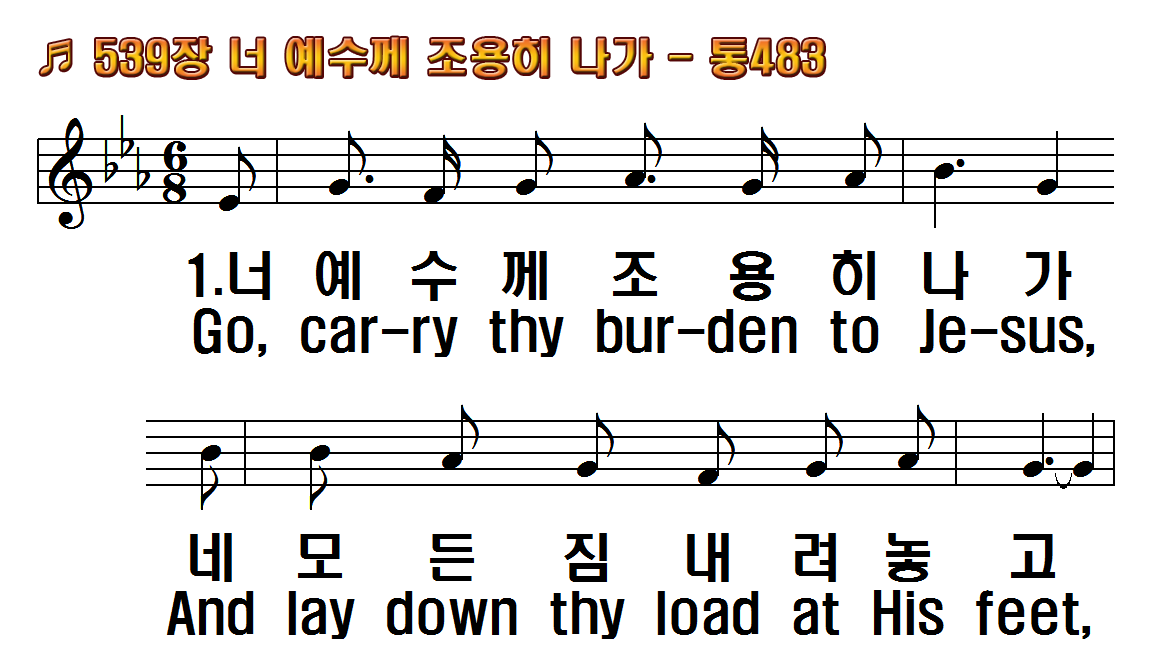 1.너 예수께 조용히 나가
2.주 예수의 은혜를 입어
3.주 예수를 친구로 삼아
4.너 주님과 사귀어 살면
후.주 예수께 조용히 나가
1.Go, carry thy burden
2.Rejoice in His wonder
3.Let Christ be thy
4.O, fellowship precious
R.O, steal away softly to
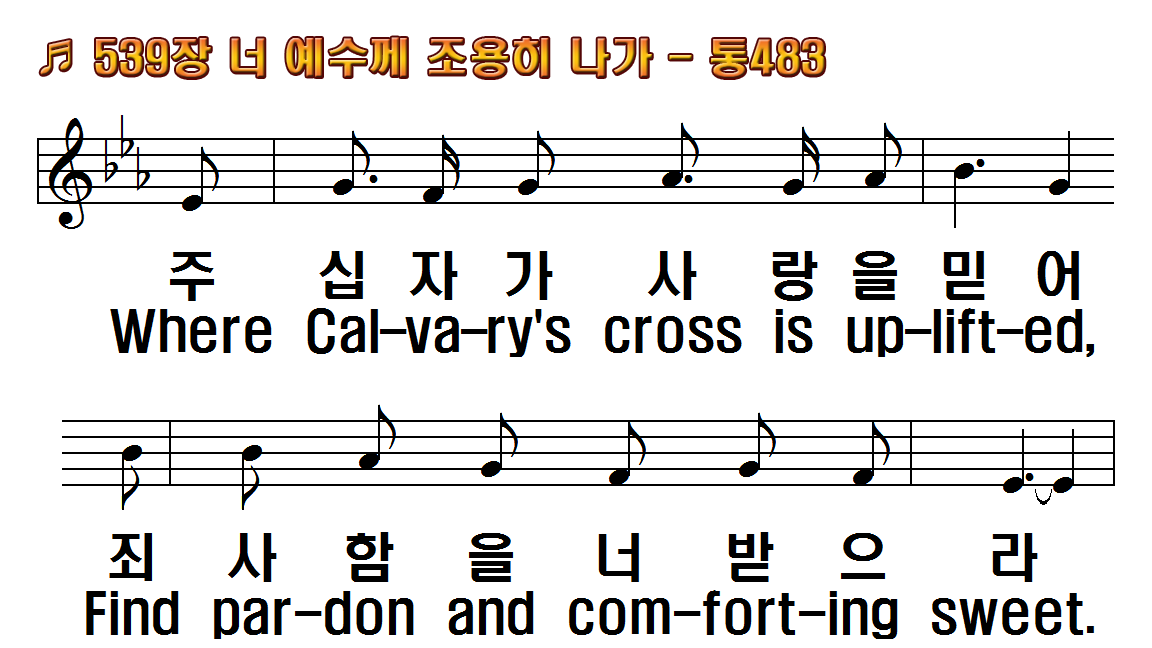 1.너 예수께 조용히 나가
2.주 예수의 은혜를 입어
3.주 예수를 친구로 삼아
4.너 주님과 사귀어 살면
후.주 예수께 조용히 나가
1.Go, carry thy burden
2.Rejoice in His wonder
3.Let Christ be thy
4.O, fellowship precious
R.O, steal away softly to
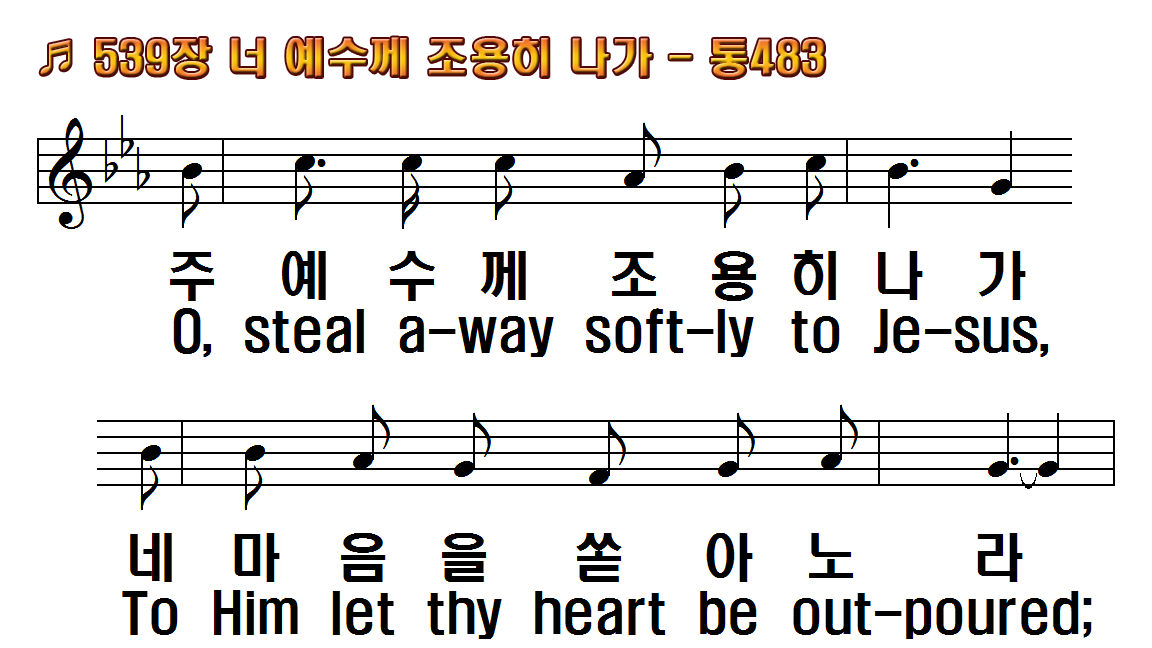 1.너 예수께 조용히 나가
2.주 예수의 은혜를 입어
3.주 예수를 친구로 삼아
4.너 주님과 사귀어 살면
후.주 예수께 조용히 나가
1.Go, carry thy burden
2.Rejoice in His wonder
3.Let Christ be thy
4.O, fellowship precious
R.O, steal away softly to
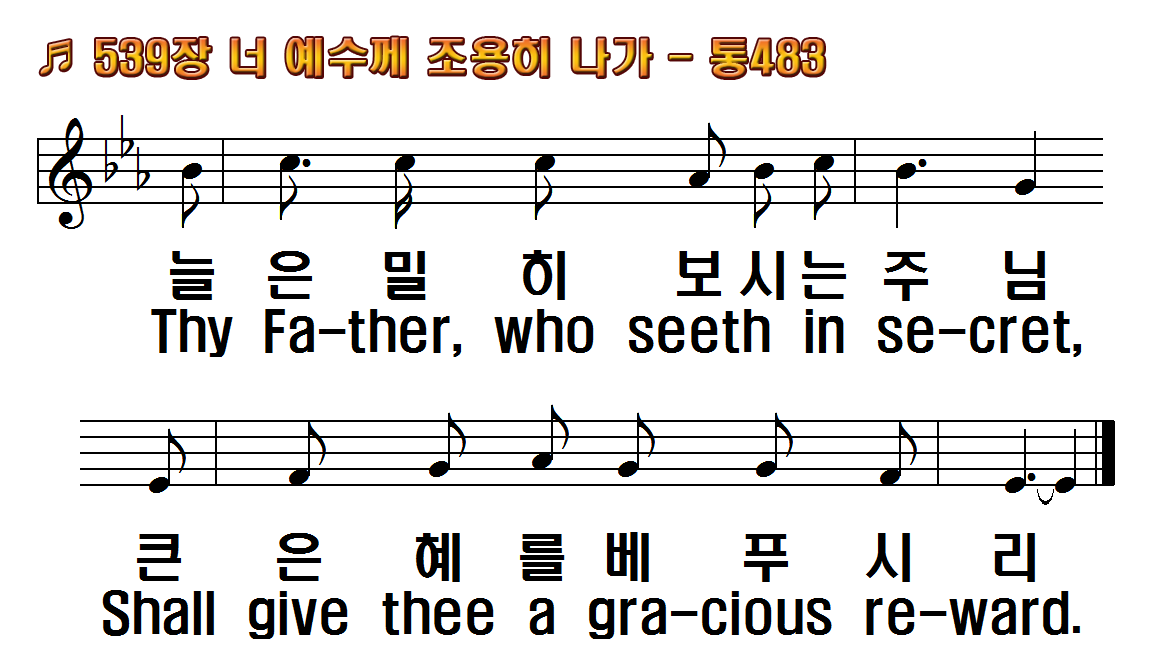 1.너 예수께 조용히 나가
2.주 예수의 은혜를 입어
3.주 예수를 친구로 삼아
4.너 주님과 사귀어 살면
후.주 예수께 조용히 나가
1.Go, carry thy burden
2.Rejoice in His wonder
3.Let Christ be thy
4.O, fellowship precious
R.O, steal away softly to
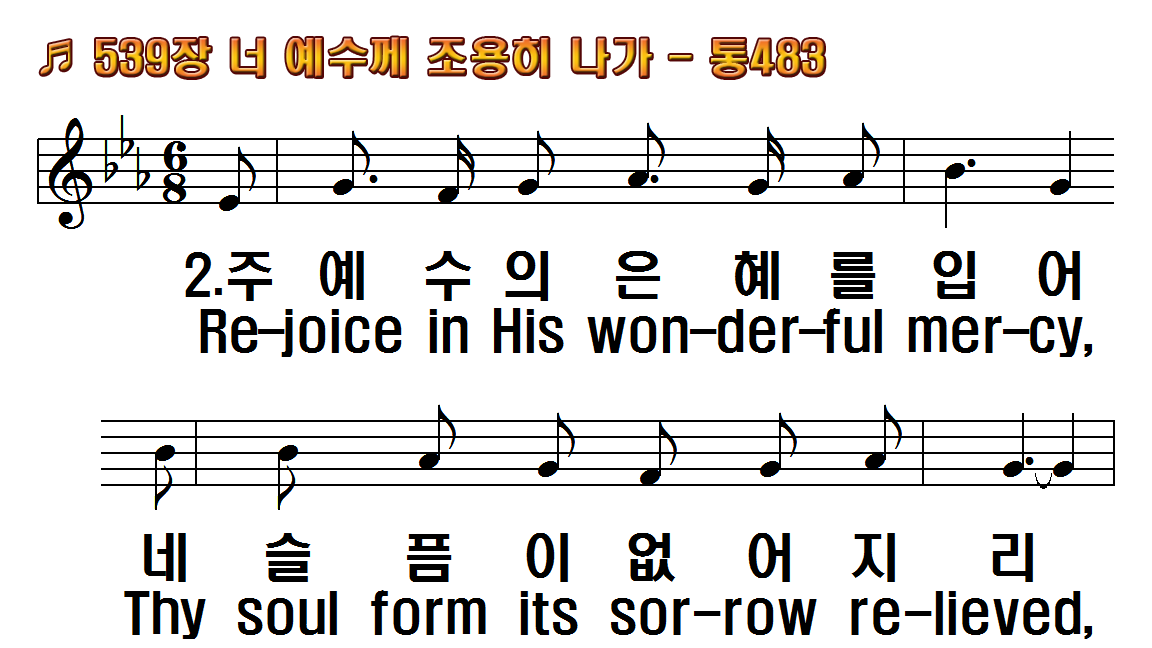 1.너 예수께 조용히 나가
2.주 예수의 은혜를 입어
3.주 예수를 친구로 삼아
4.너 주님과 사귀어 살면
후.주 예수께 조용히 나가
1.Go, carry thy burden
2.Rejoice in His wonder
3.Let Christ be thy
4.O, fellowship precious
R.O, steal away softly to
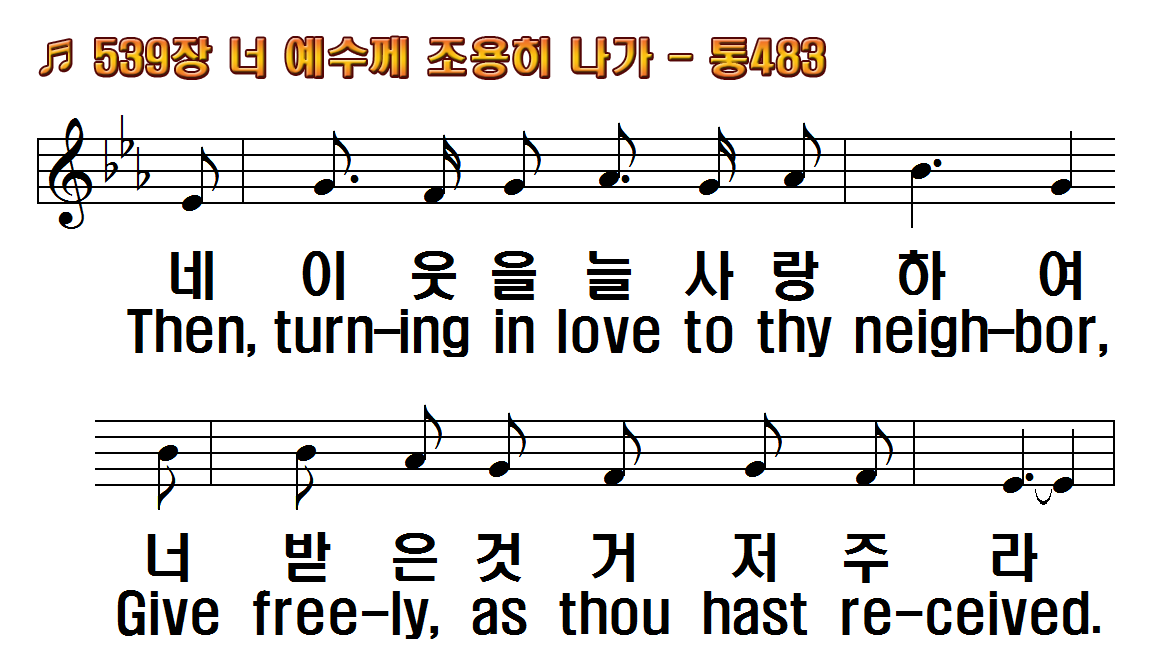 1.너 예수께 조용히 나가
2.주 예수의 은혜를 입어
3.주 예수를 친구로 삼아
4.너 주님과 사귀어 살면
후.주 예수께 조용히 나가
1.Go, carry thy burden
2.Rejoice in His wonder
3.Let Christ be thy
4.O, fellowship precious
R.O, steal away softly to
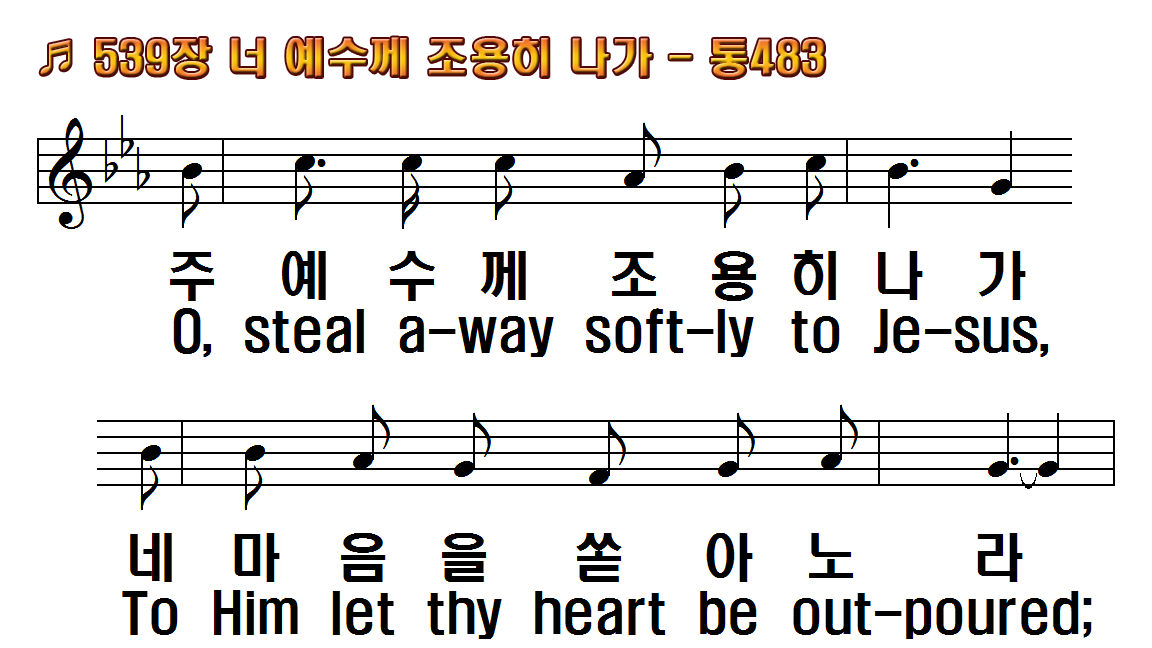 1.너 예수께 조용히 나가
2.주 예수의 은혜를 입어
3.주 예수를 친구로 삼아
4.너 주님과 사귀어 살면
후.주 예수께 조용히 나가
1.Go, carry thy burden
2.Rejoice in His wonder
3.Let Christ be thy
4.O, fellowship precious
R.O, steal away softly to
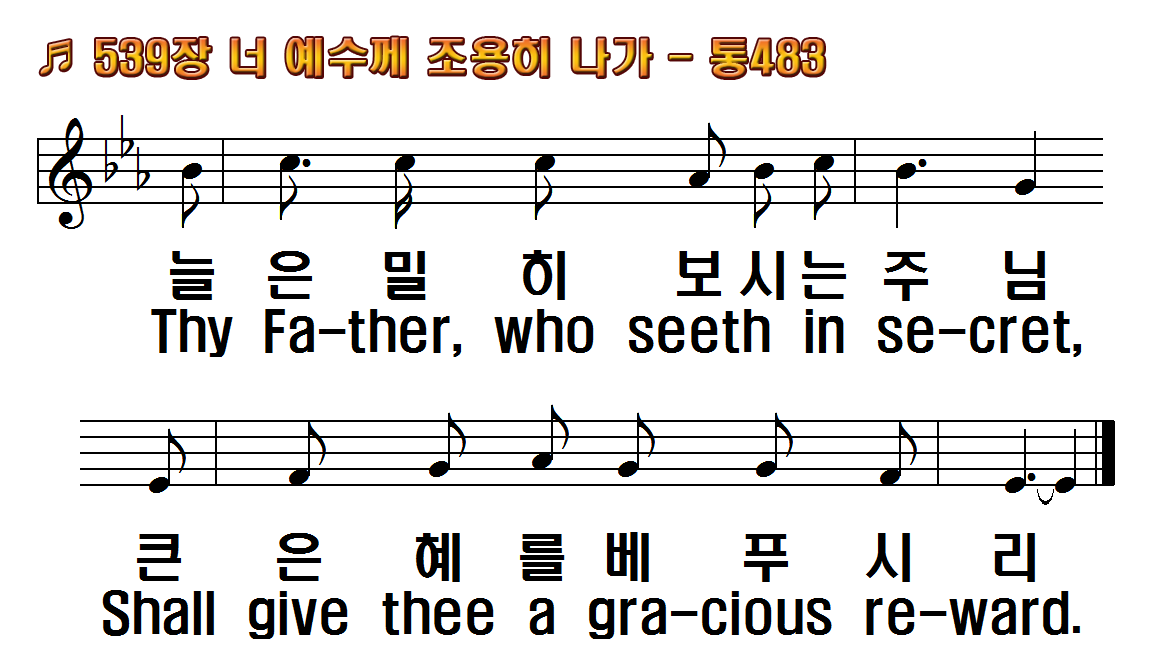 1.너 예수께 조용히 나가
2.주 예수의 은혜를 입어
3.주 예수를 친구로 삼아
4.너 주님과 사귀어 살면
후.주 예수께 조용히 나가
1.Go, carry thy burden
2.Rejoice in His wonder
3.Let Christ be thy
4.O, fellowship precious
R.O, steal away softly to
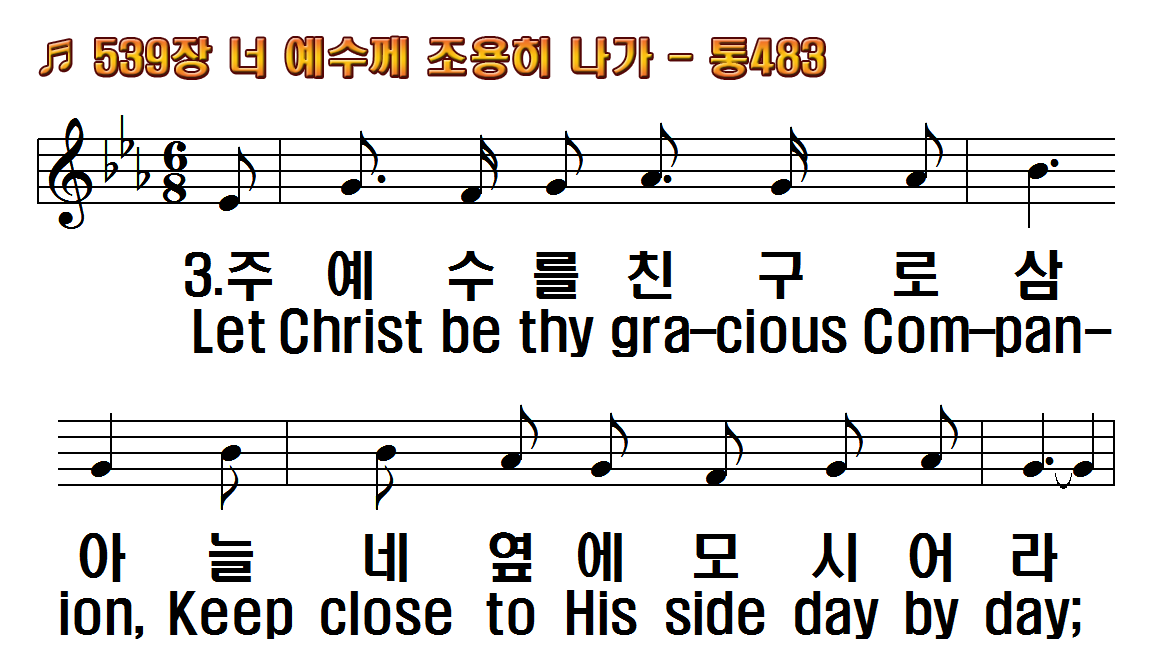 1.너 예수께 조용히 나가
2.주 예수의 은혜를 입어
3.주 예수를 친구로 삼아
4.너 주님과 사귀어 살면
후.주 예수께 조용히 나가
1.Go, carry thy burden
2.Rejoice in His wonder
3.Let Christ be thy
4.O, fellowship precious
R.O, steal away softly to
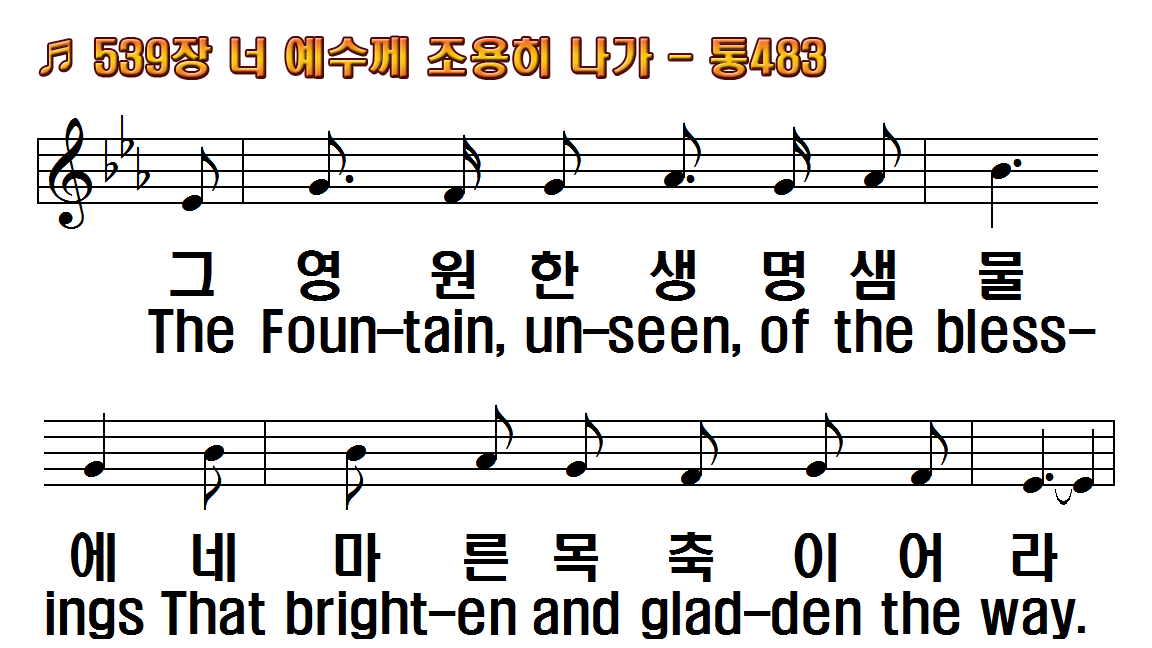 1.너 예수께 조용히 나가
2.주 예수의 은혜를 입어
3.주 예수를 친구로 삼아
4.너 주님과 사귀어 살면
후.주 예수께 조용히 나가
1.Go, carry thy burden
2.Rejoice in His wonder
3.Let Christ be thy
4.O, fellowship precious
R.O, steal away softly to
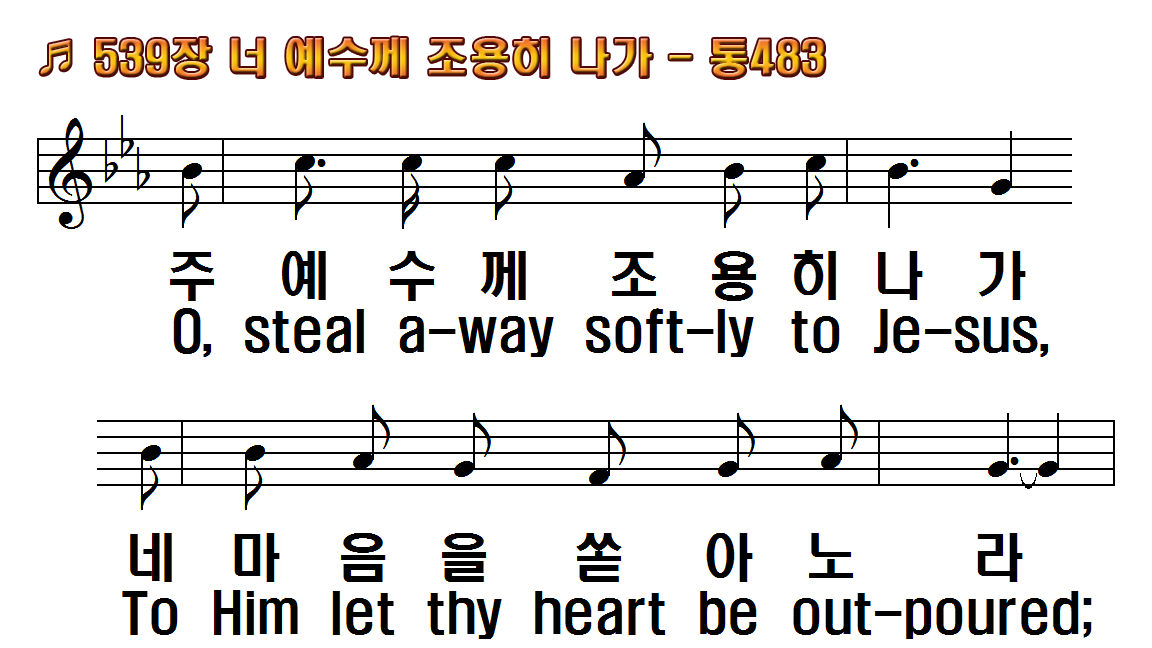 1.너 예수께 조용히 나가
2.주 예수의 은혜를 입어
3.주 예수를 친구로 삼아
4.너 주님과 사귀어 살면
후.주 예수께 조용히 나가
1.Go, carry thy burden
2.Rejoice in His wonder
3.Let Christ be thy
4.O, fellowship precious
R.O, steal away softly to
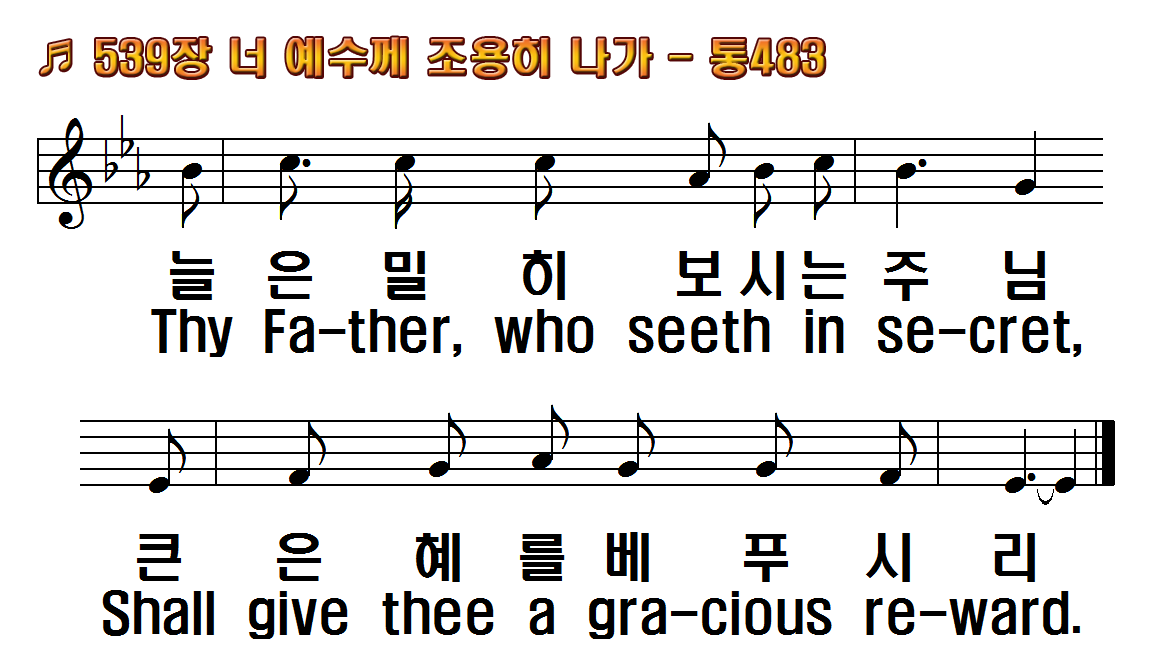 1.너 예수께 조용히 나가
2.주 예수의 은혜를 입어
3.주 예수를 친구로 삼아
4.너 주님과 사귀어 살면
후.주 예수께 조용히 나가
1.Go, carry thy burden
2.Rejoice in His wonder
3.Let Christ be thy
4.O, fellowship precious
R.O, steal away softly to
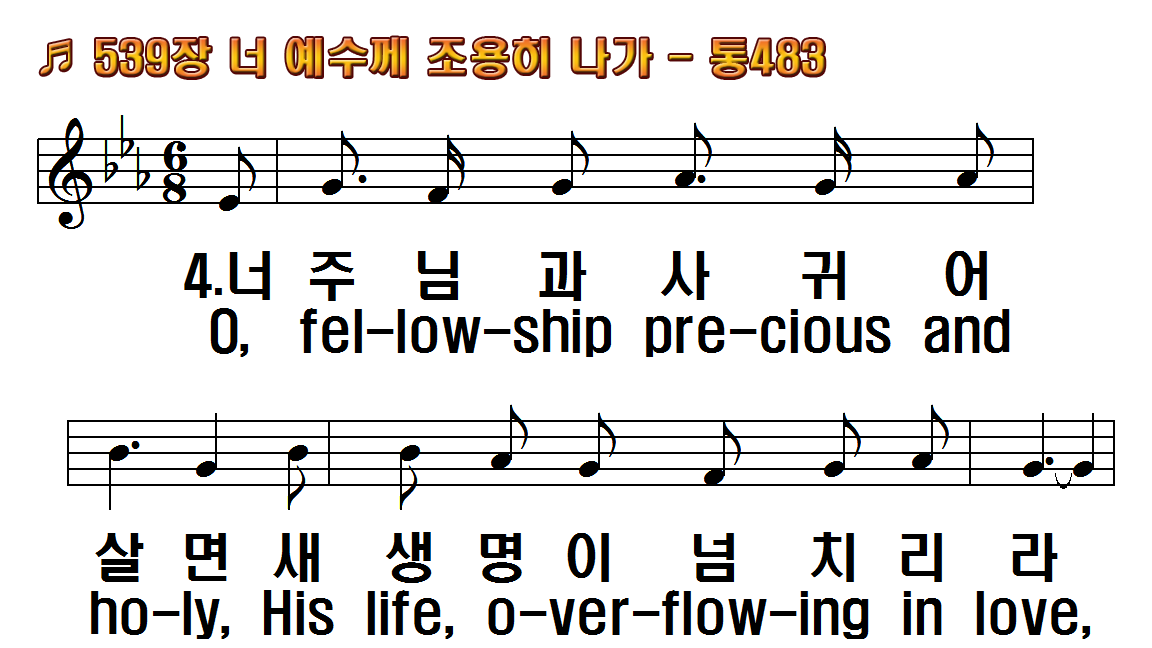 1.너 예수께 조용히 나가
2.주 예수의 은혜를 입어
3.주 예수를 친구로 삼아
4.너 주님과 사귀어 살면
후.주 예수께 조용히 나가
1.Go, carry thy burden
2.Rejoice in His wonder
3.Let Christ be thy
4.O, fellowship precious
R.O, steal away softly to
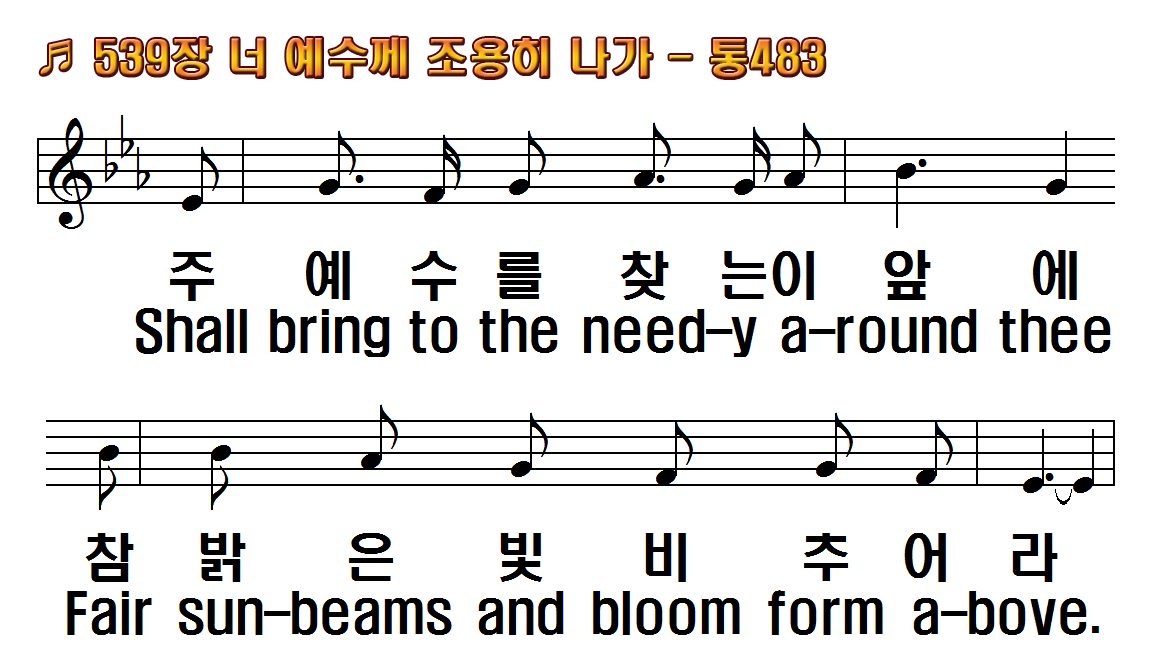 1.너 예수께 조용히 나가
2.주 예수의 은혜를 입어
3.주 예수를 친구로 삼아
4.너 주님과 사귀어 살면
후.주 예수께 조용히 나가
1.Go, carry thy burden
2.Rejoice in His wonder
3.Let Christ be thy
4.O, fellowship precious
R.O, steal away softly to
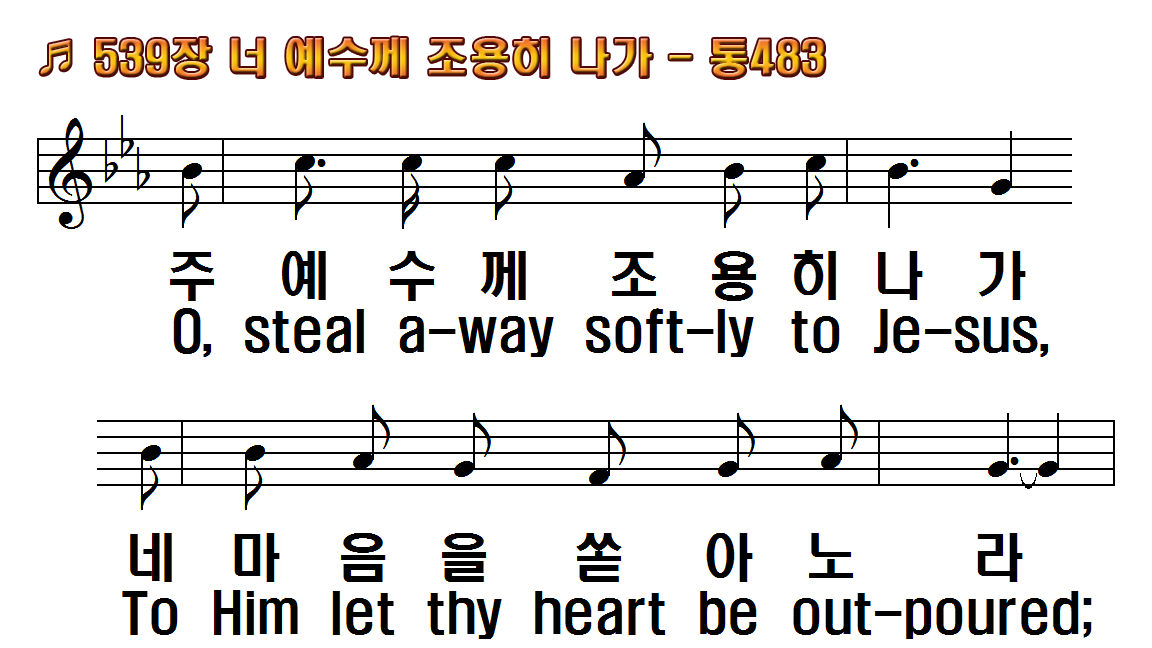 1.너 예수께 조용히 나가
2.주 예수의 은혜를 입어
3.주 예수를 친구로 삼아
4.너 주님과 사귀어 살면
후.주 예수께 조용히 나가
1.Go, carry thy burden
2.Rejoice in His wonder
3.Let Christ be thy
4.O, fellowship precious
R.O, steal away softly to
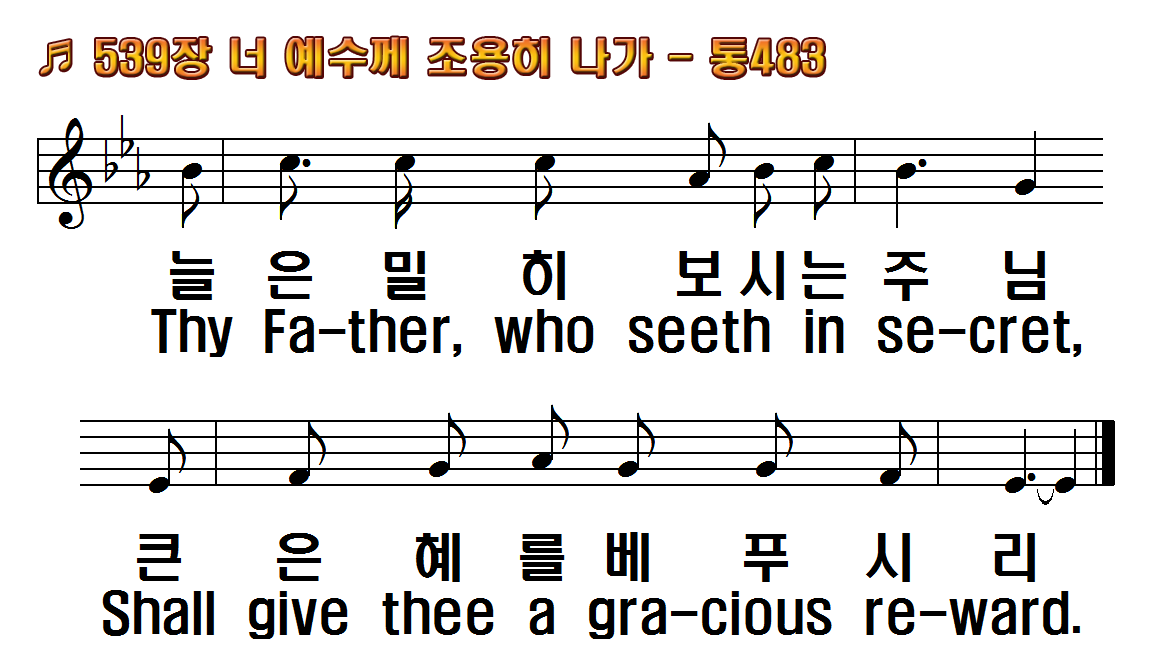 1.너 예수께 조용히 나가
2.주 예수의 은혜를 입어
3.주 예수를 친구로 삼아
4.너 주님과 사귀어 살면
후.주 예수께 조용히 나가
1.Go, carry thy burden
2.Rejoice in His wonder
3.Let Christ be thy
4.O, fellowship precious
R.O, steal away softly to
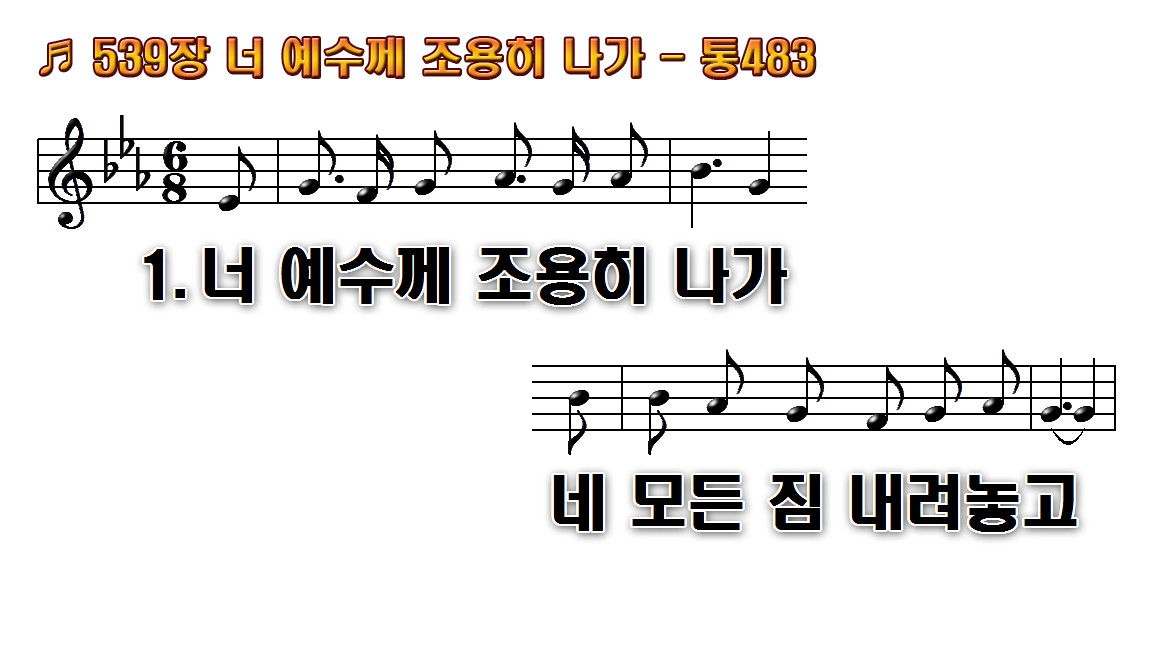 1.너 예수께 조용히 나가
2.주 예수의 은혜를 입어
3.주 예수를 친구로 삼아
4.너 주님과 사귀어 살면
후.주 예수께 조용히
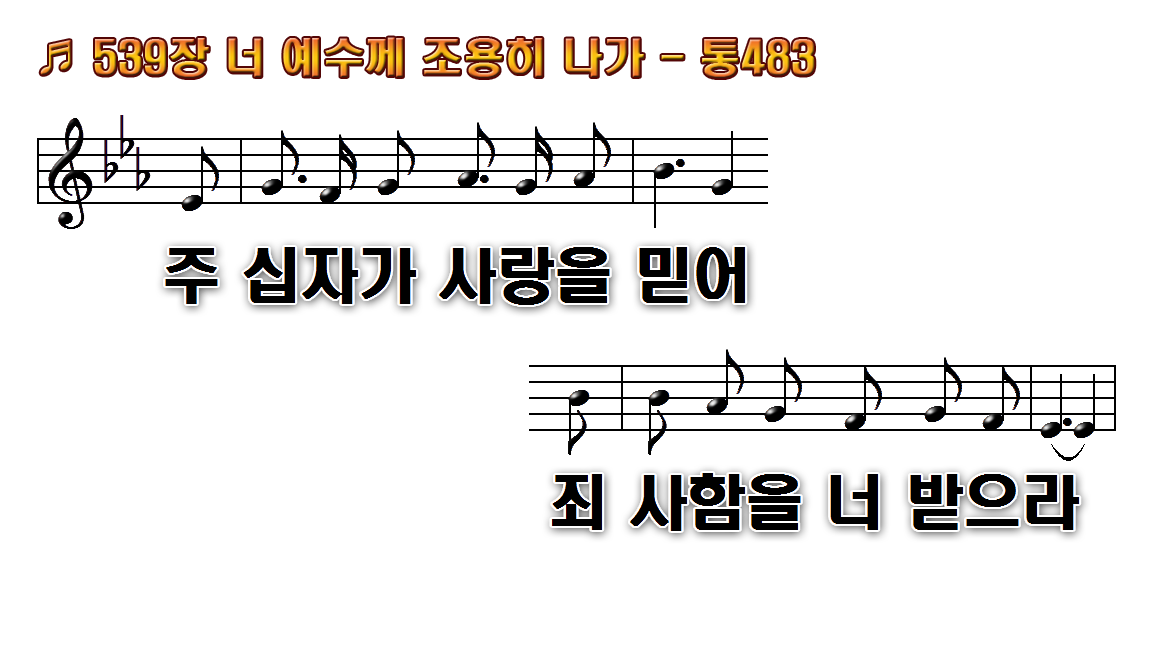 1.너 예수께 조용히 나가
2.주 예수의 은혜를 입어
3.주 예수를 친구로 삼아
4.너 주님과 사귀어 살면
후.주 예수께 조용히
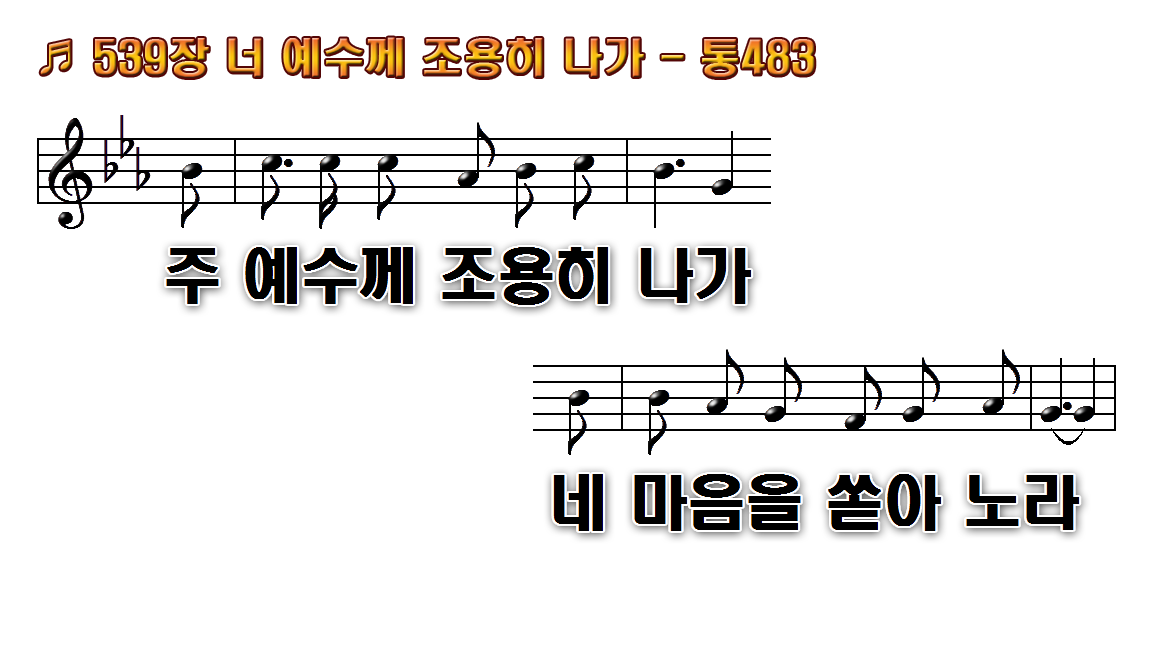 1.너 예수께 조용히 나가
2.주 예수의 은혜를 입어
3.주 예수를 친구로 삼아
4.너 주님과 사귀어 살면
후.주 예수께 조용히
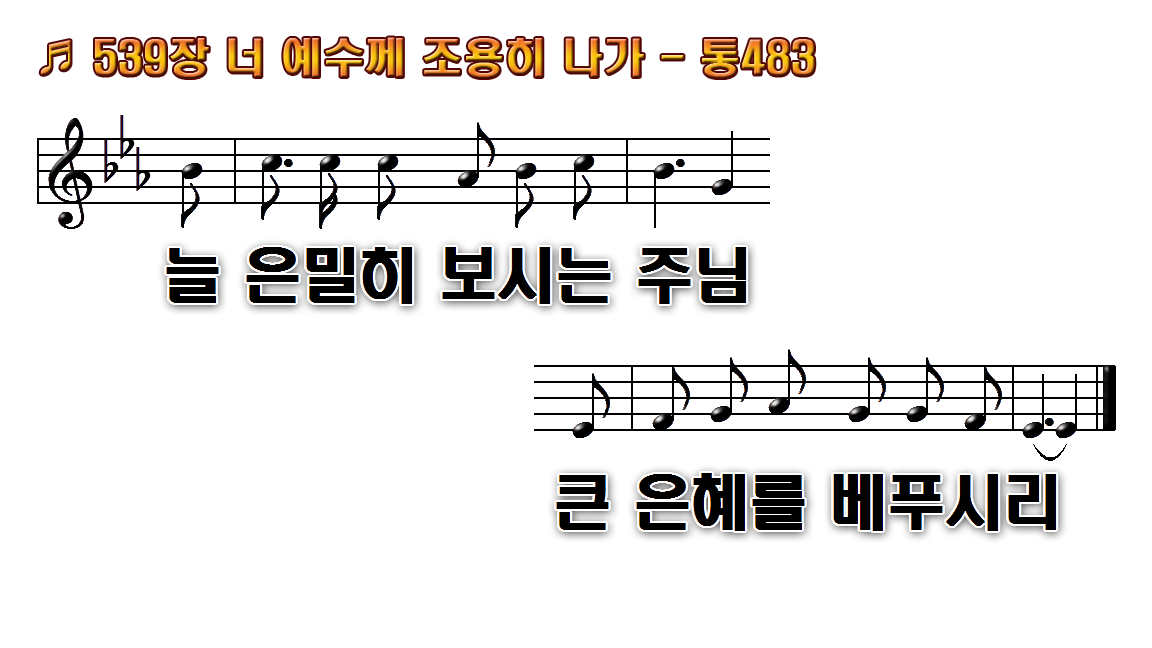 1.너 예수께 조용히 나가
2.주 예수의 은혜를 입어
3.주 예수를 친구로 삼아
4.너 주님과 사귀어 살면
후.주 예수께 조용히
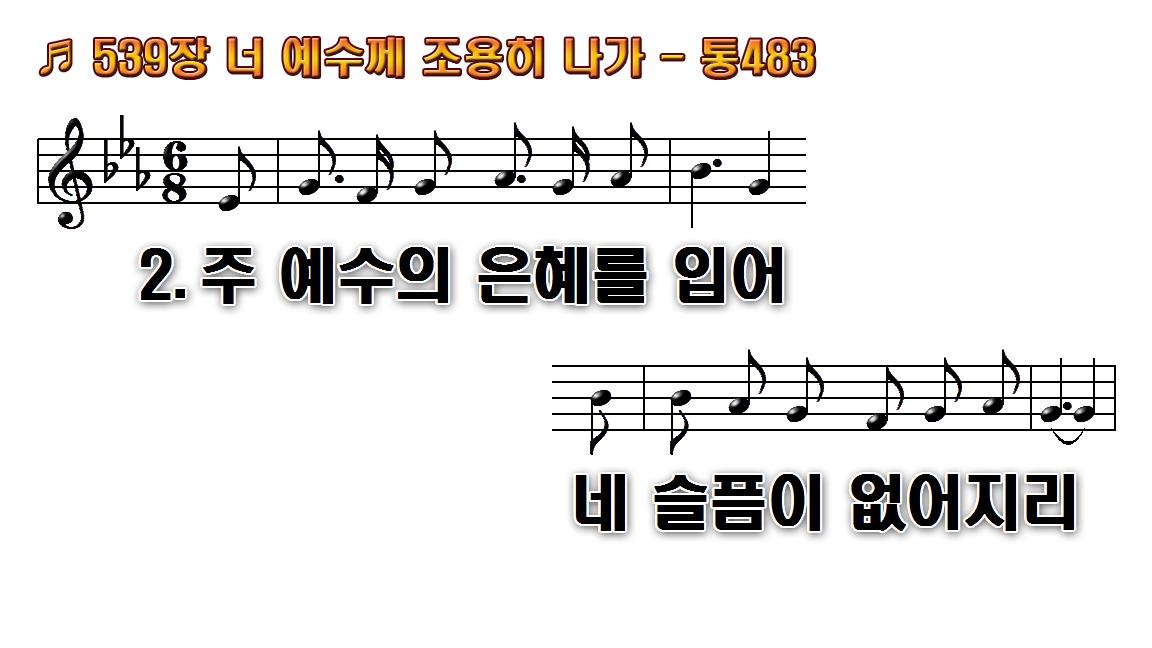 1.너 예수께 조용히 나가
2.주 예수의 은혜를 입어
3.주 예수를 친구로 삼아
4.너 주님과 사귀어 살면
후.주 예수께 조용히
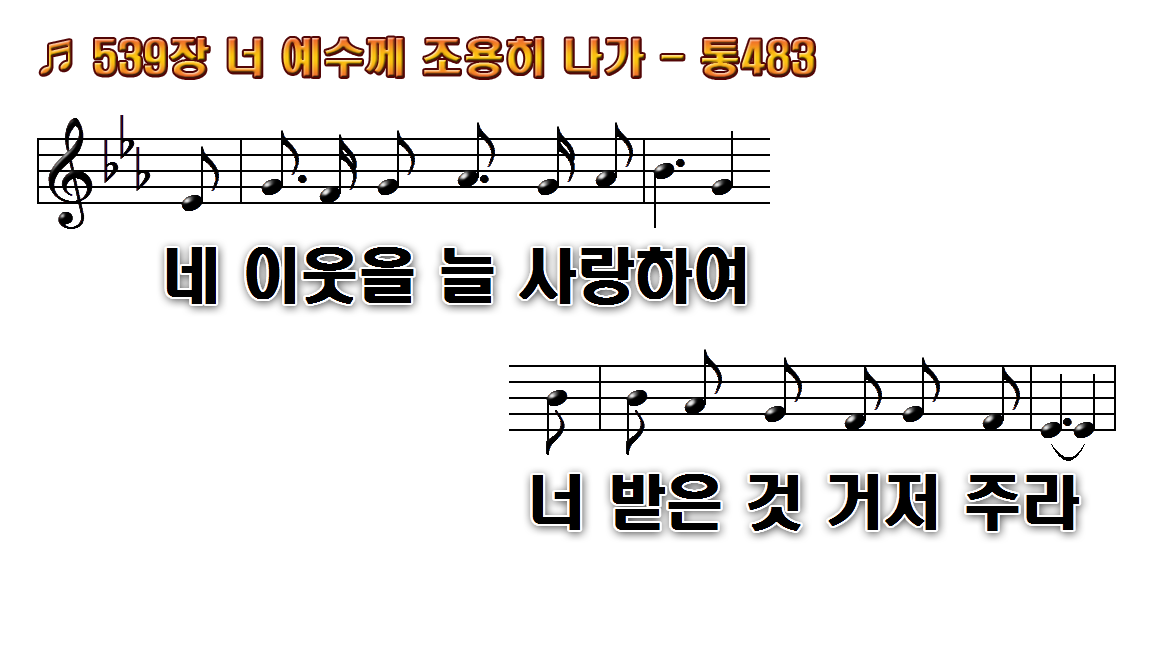 1.너 예수께 조용히 나가
2.주 예수의 은혜를 입어
3.주 예수를 친구로 삼아
4.너 주님과 사귀어 살면
후.주 예수께 조용히
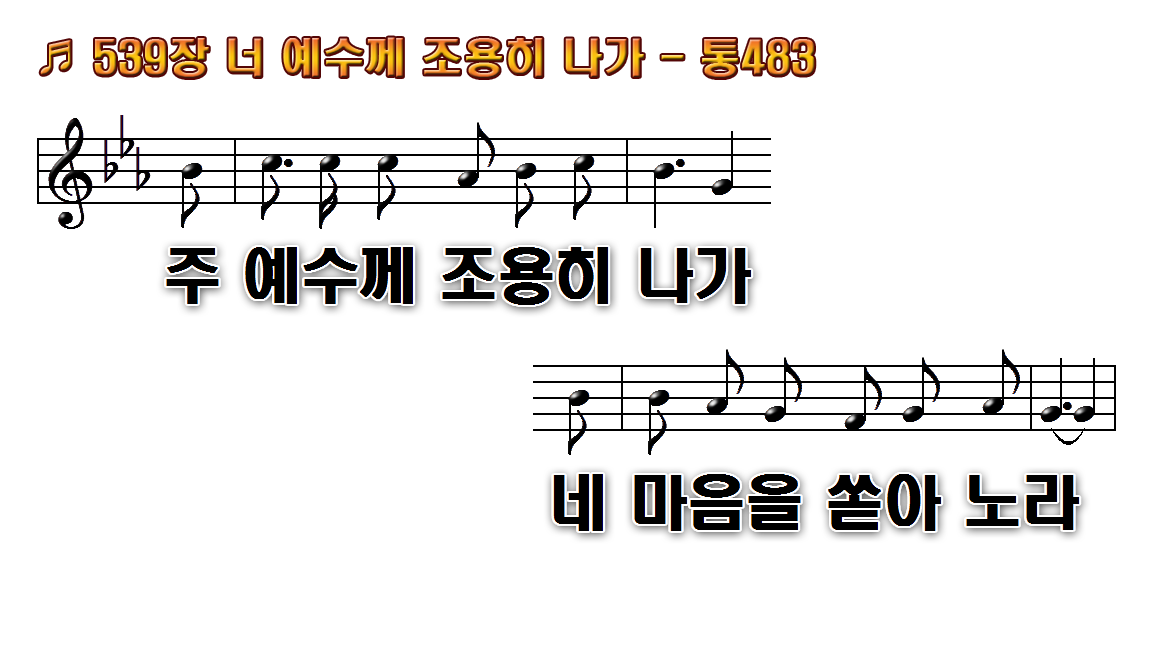 1.너 예수께 조용히 나가
2.주 예수의 은혜를 입어
3.주 예수를 친구로 삼아
4.너 주님과 사귀어 살면
후.주 예수께 조용히
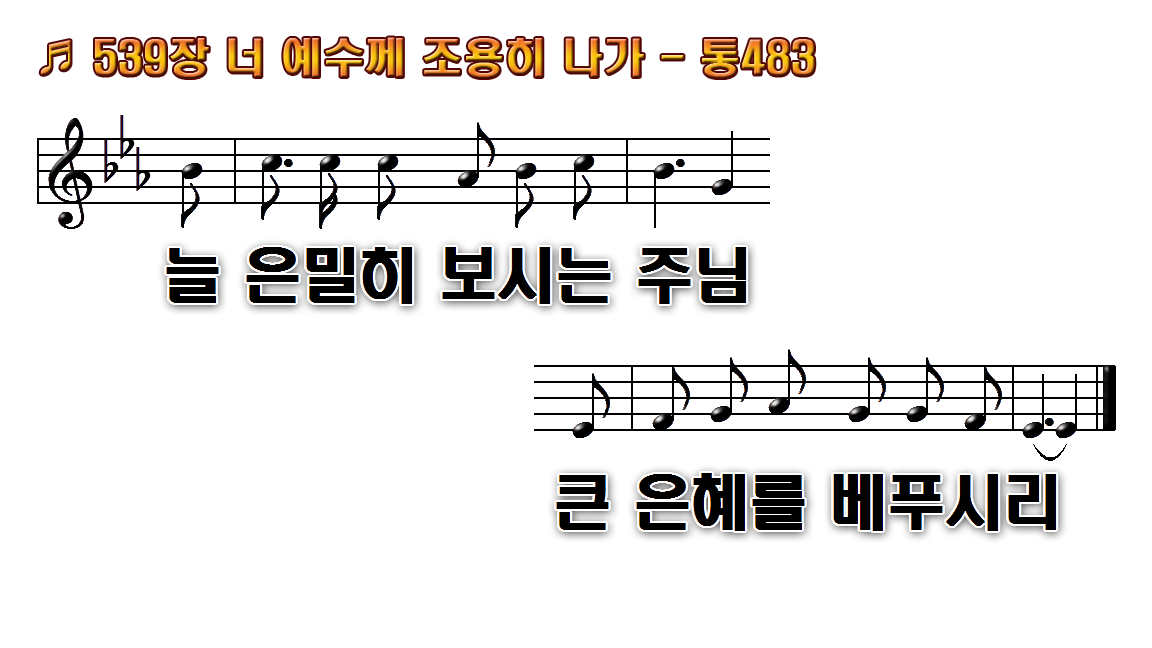 1.너 예수께 조용히 나가
2.주 예수의 은혜를 입어
3.주 예수를 친구로 삼아
4.너 주님과 사귀어 살면
후.주 예수께 조용히
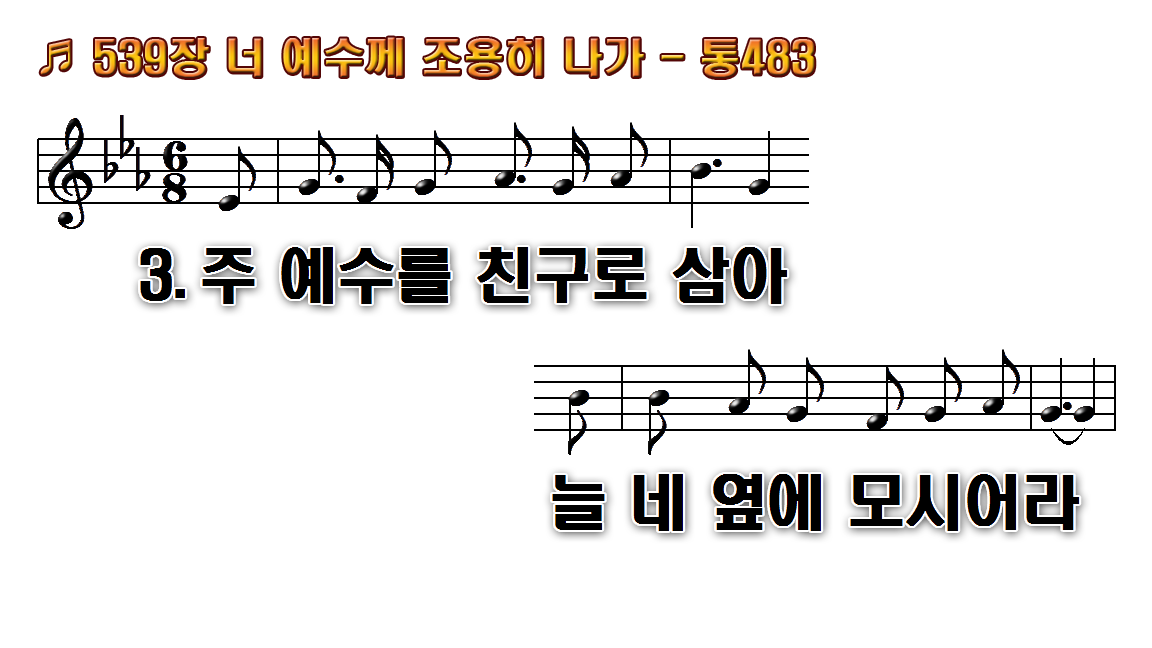 1.너 예수께 조용히 나가
2.주 예수의 은혜를 입어
3.주 예수를 친구로 삼아
4.너 주님과 사귀어 살면
후.주 예수께 조용히
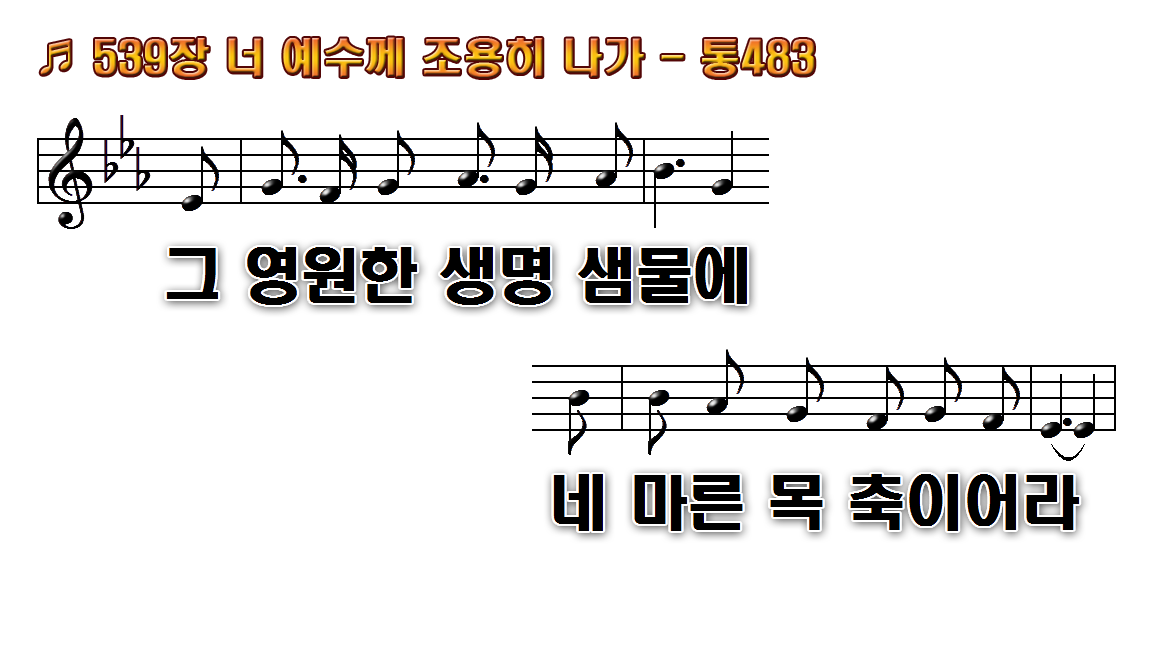 1.너 예수께 조용히 나가
2.주 예수의 은혜를 입어
3.주 예수를 친구로 삼아
4.너 주님과 사귀어 살면
후.주 예수께 조용히
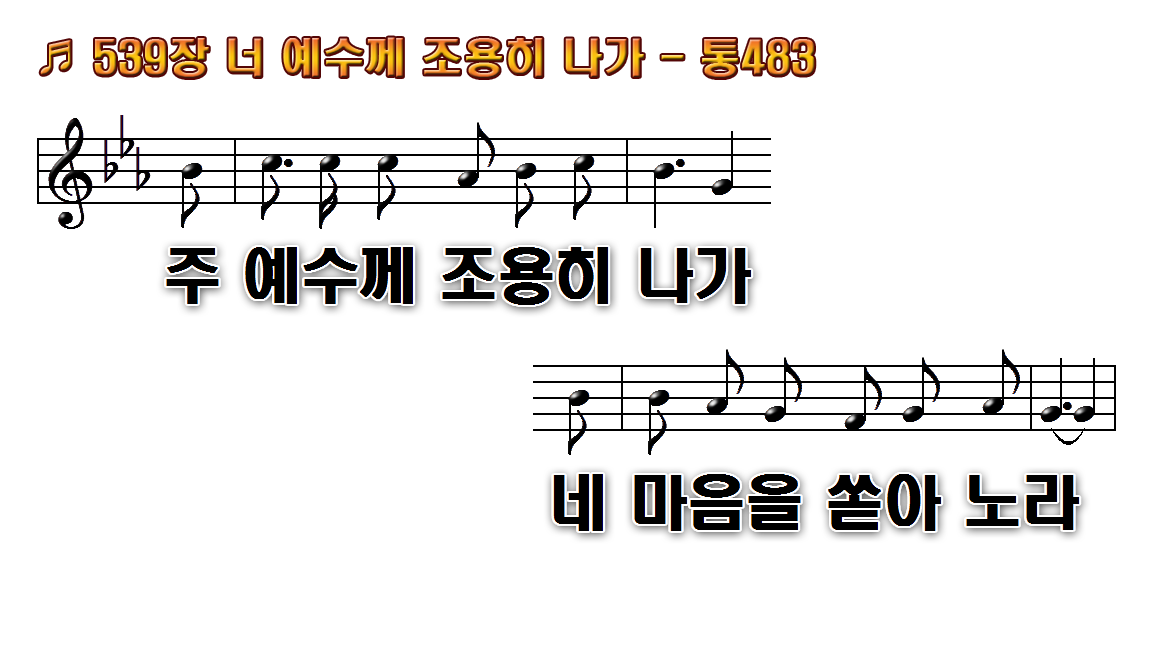 1.너 예수께 조용히 나가
2.주 예수의 은혜를 입어
3.주 예수를 친구로 삼아
4.너 주님과 사귀어 살면
후.주 예수께 조용히
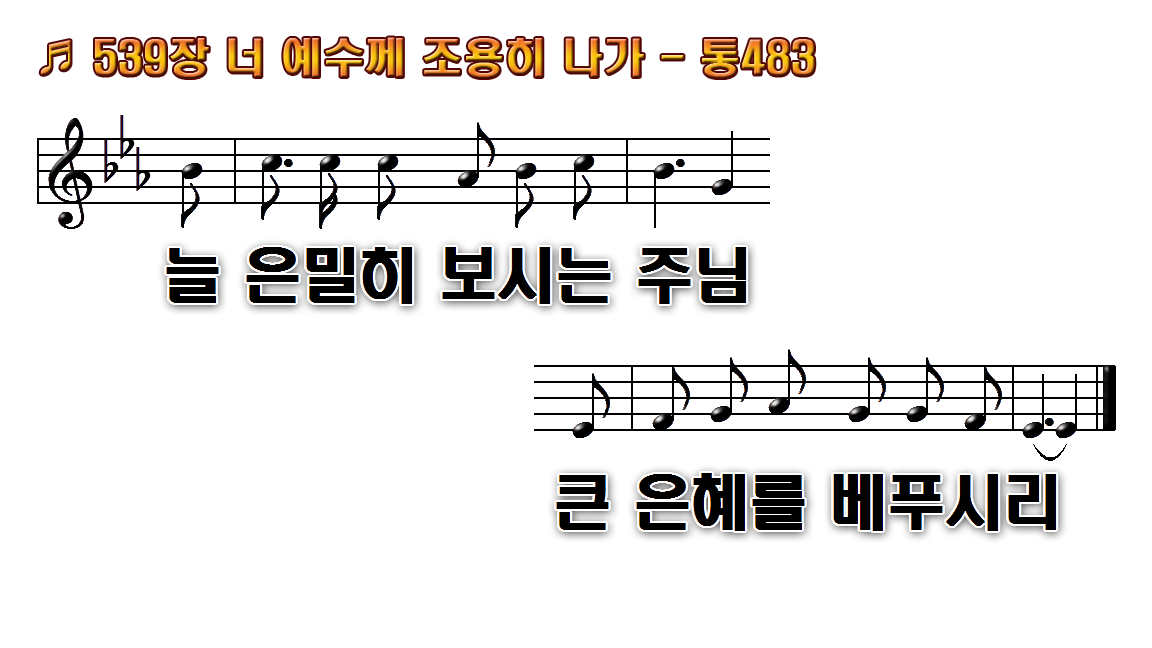 1.너 예수께 조용히 나가
2.주 예수의 은혜를 입어
3.주 예수를 친구로 삼아
4.너 주님과 사귀어 살면
후.주 예수께 조용히
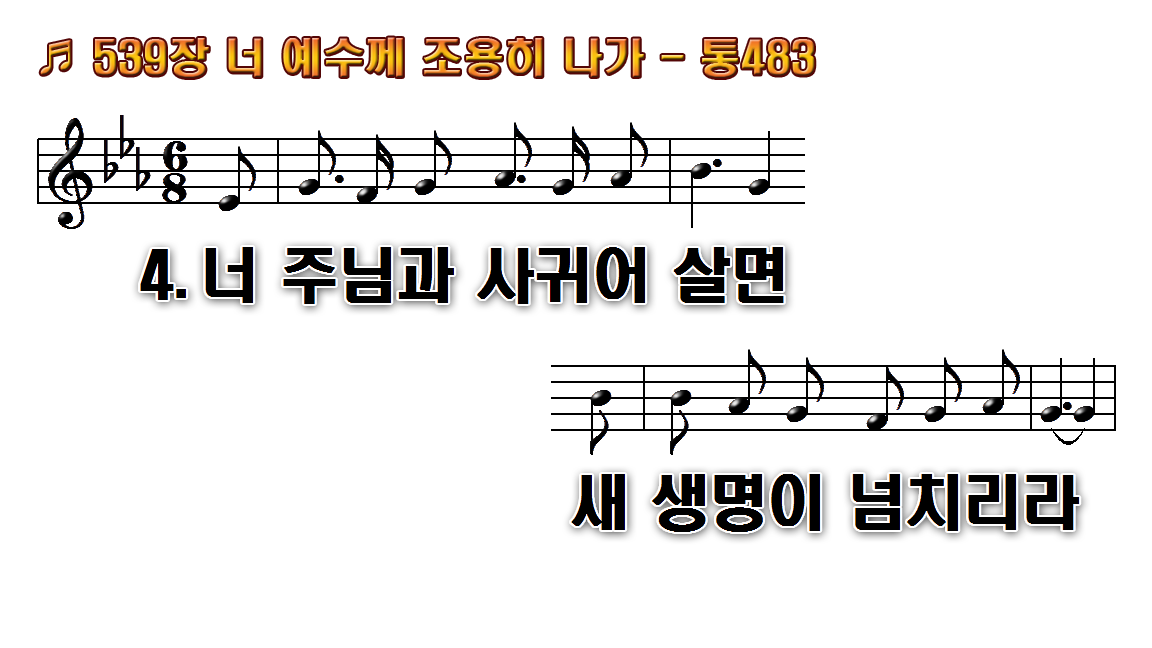 1.너 예수께 조용히 나가
2.주 예수의 은혜를 입어
3.주 예수를 친구로 삼아
4.너 주님과 사귀어 살면
후.주 예수께 조용히
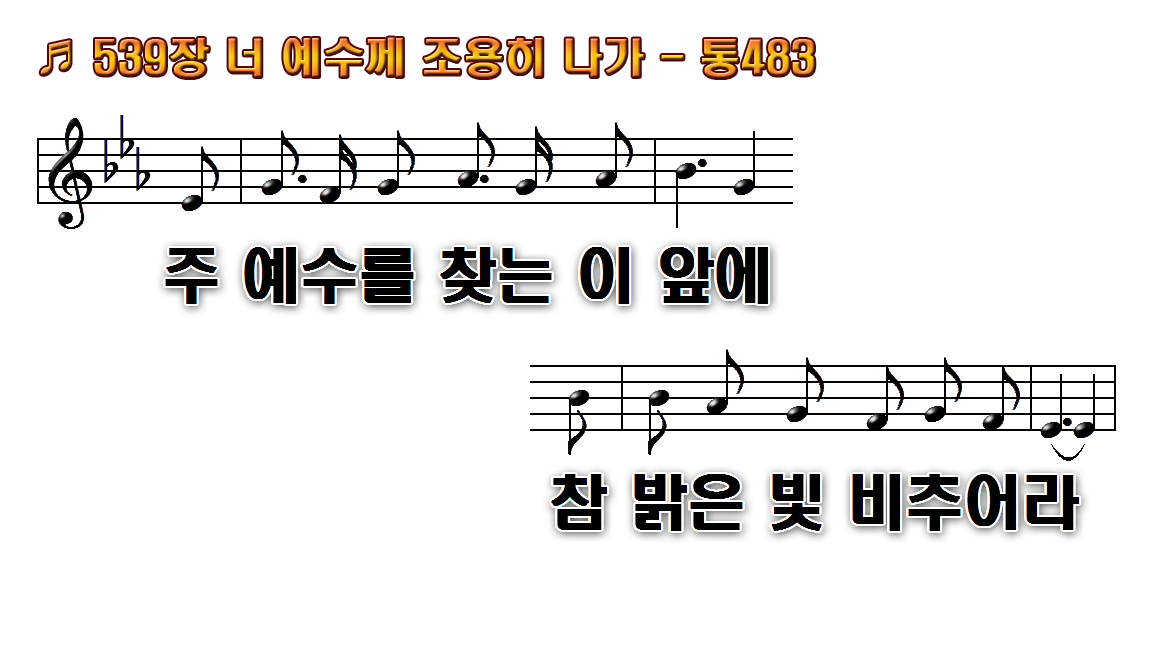 1.너 예수께 조용히 나가
2.주 예수의 은혜를 입어
3.주 예수를 친구로 삼아
4.너 주님과 사귀어 살면
후.주 예수께 조용히
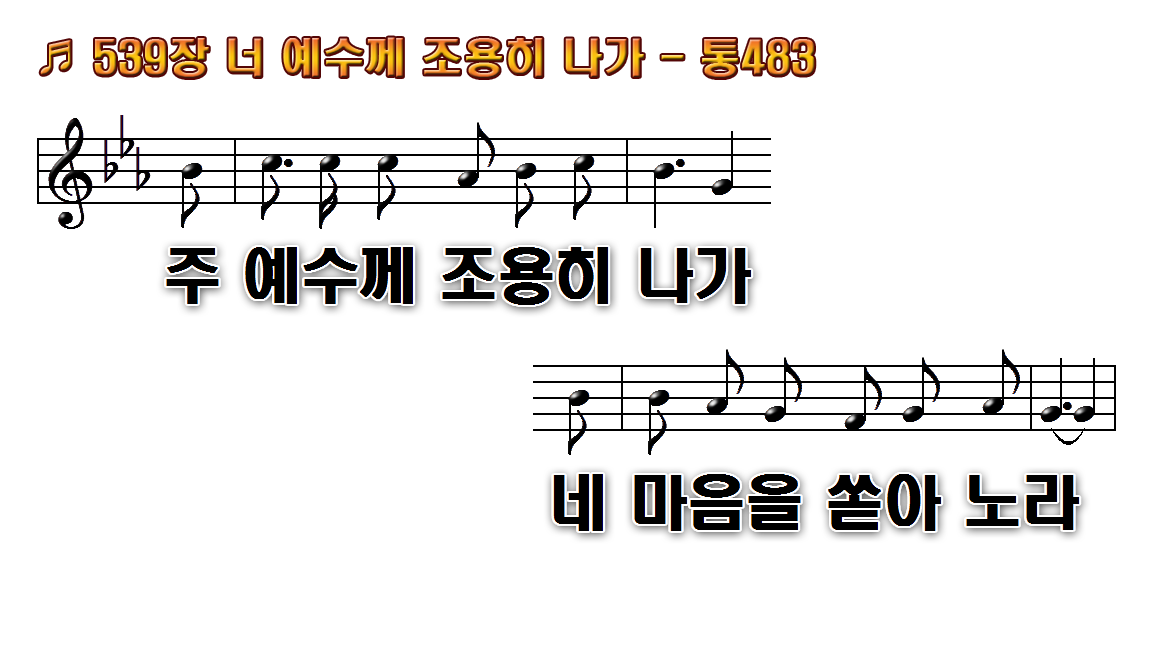 1.너 예수께 조용히 나가
2.주 예수의 은혜를 입어
3.주 예수를 친구로 삼아
4.너 주님과 사귀어 살면
후.주 예수께 조용히
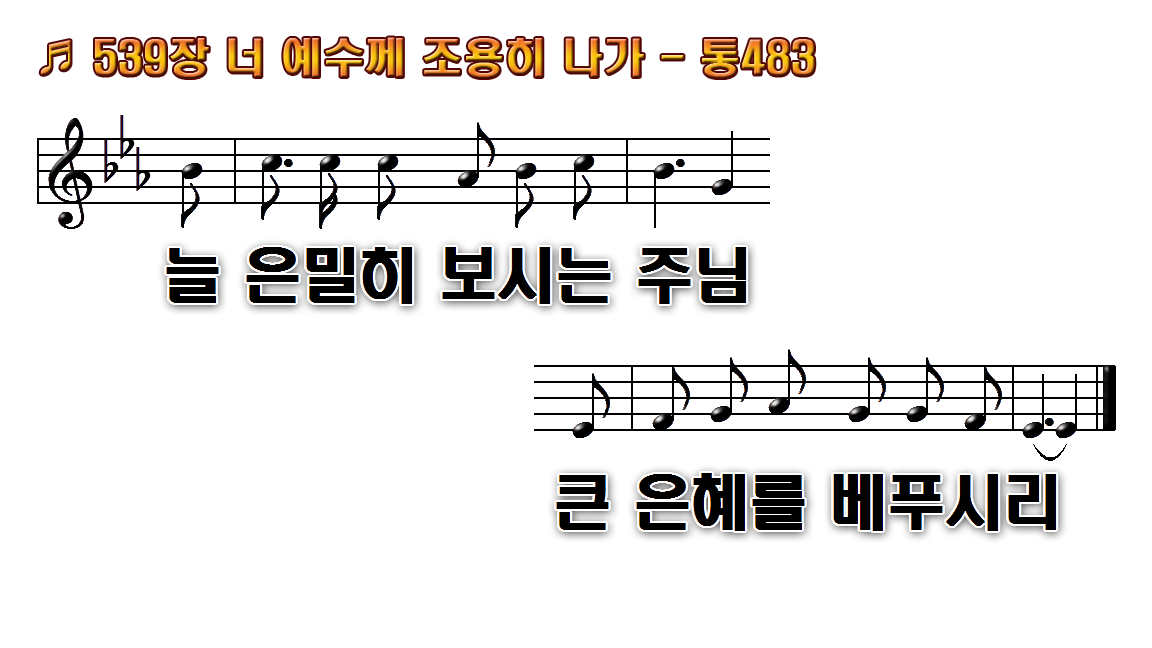 1.너 예수께 조용히 나가
2.주 예수의 은혜를 입어
3.주 예수를 친구로 삼아
4.너 주님과 사귀어 살면
후.주 예수께 조용히